でんどうでしの　おくぎ
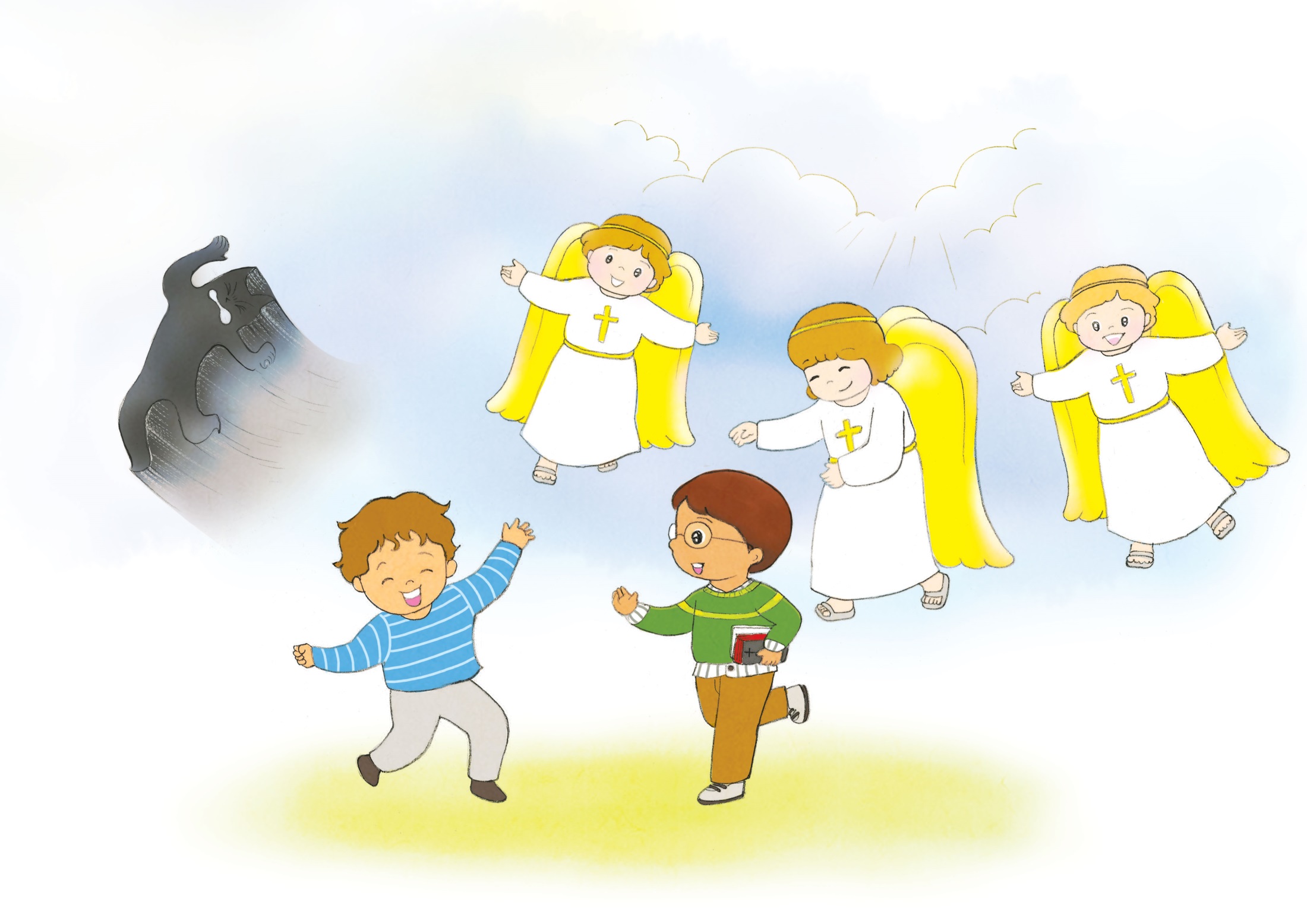 ピリピ3:1-21
かならず　いちどは　しなければ　ならないことが　あります!
(ふくいん)みことばせいり
いのり　
せいり
でんどう
せいり
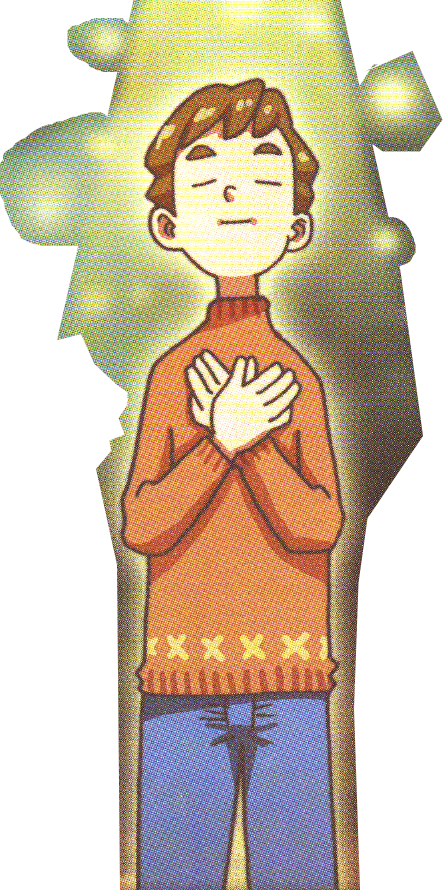 しと1:8
マルコ16:15
そうせいき3:15
マタイ16:16
ヨハネ1:12
マタイ6:33
ヤコブ1:6
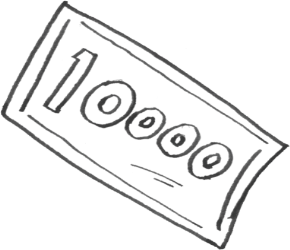 しっぱいする　せいこうしゃたち
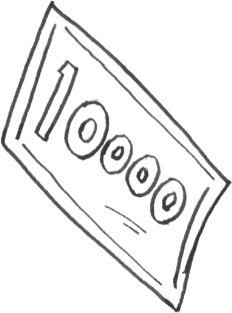 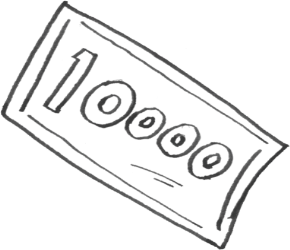 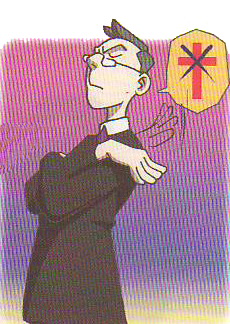 わざわい
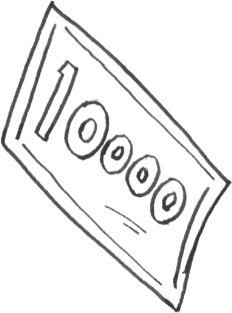 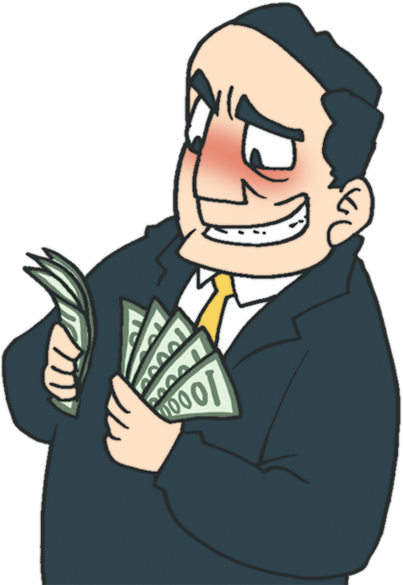 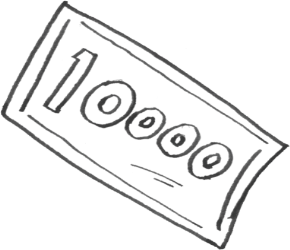 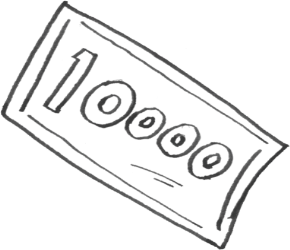 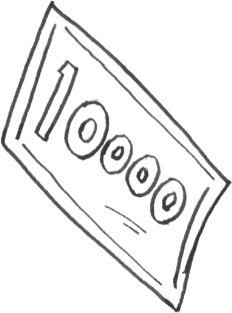 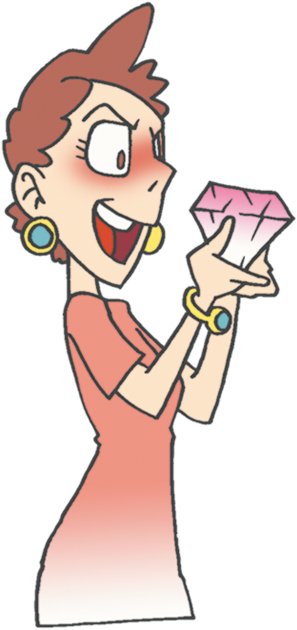 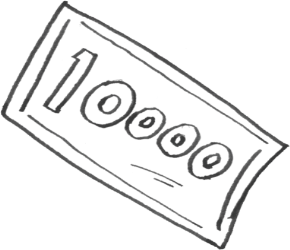 せいしん
もんだい
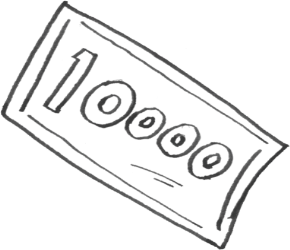 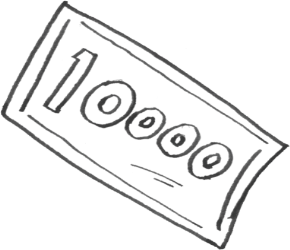 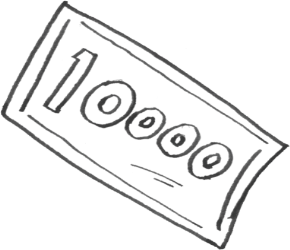 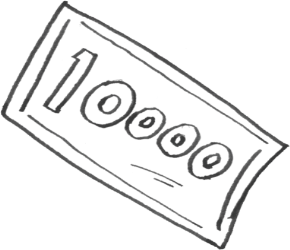 じごく
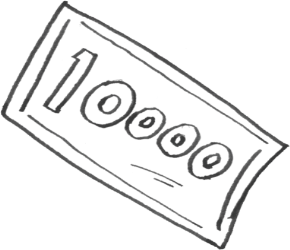 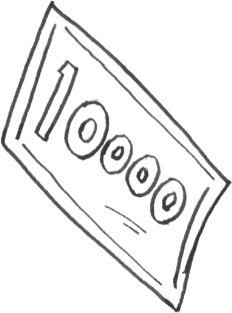 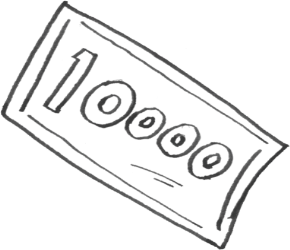 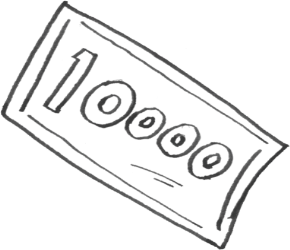 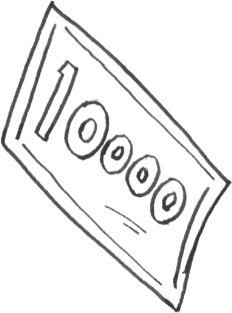 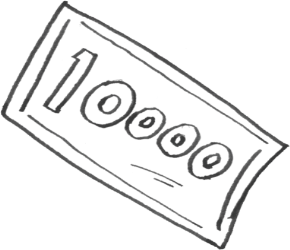 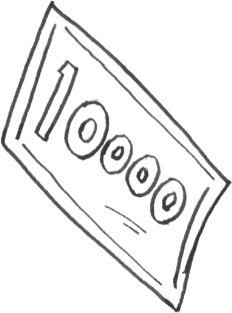 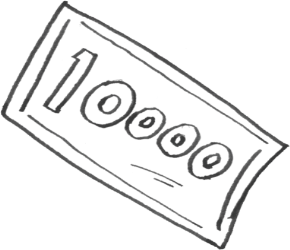 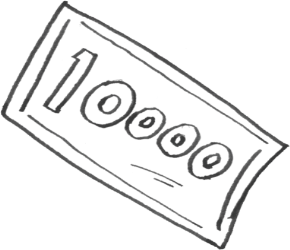 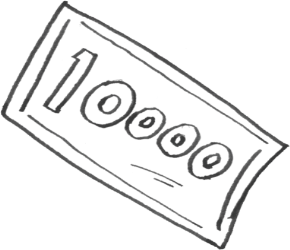 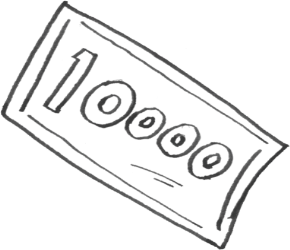 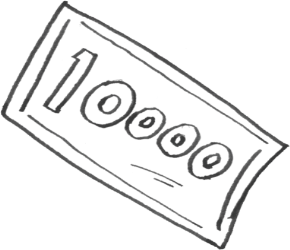 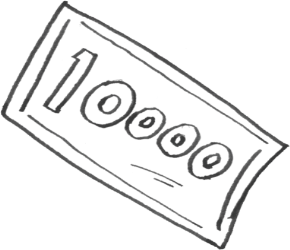 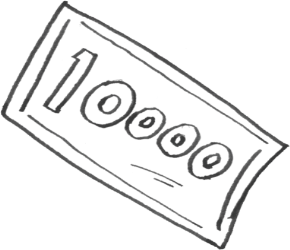 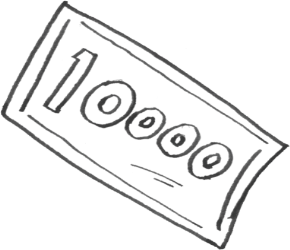 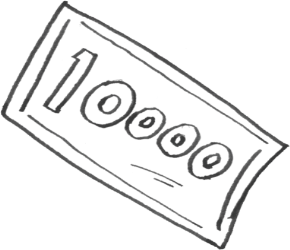 せいこうより　そのあとが　
　　　　　　　　　　　　もっと　じゅうようです
ダビデは　おうに　なった　
あと　しんでんを　たてる　
じゅんびを　しました
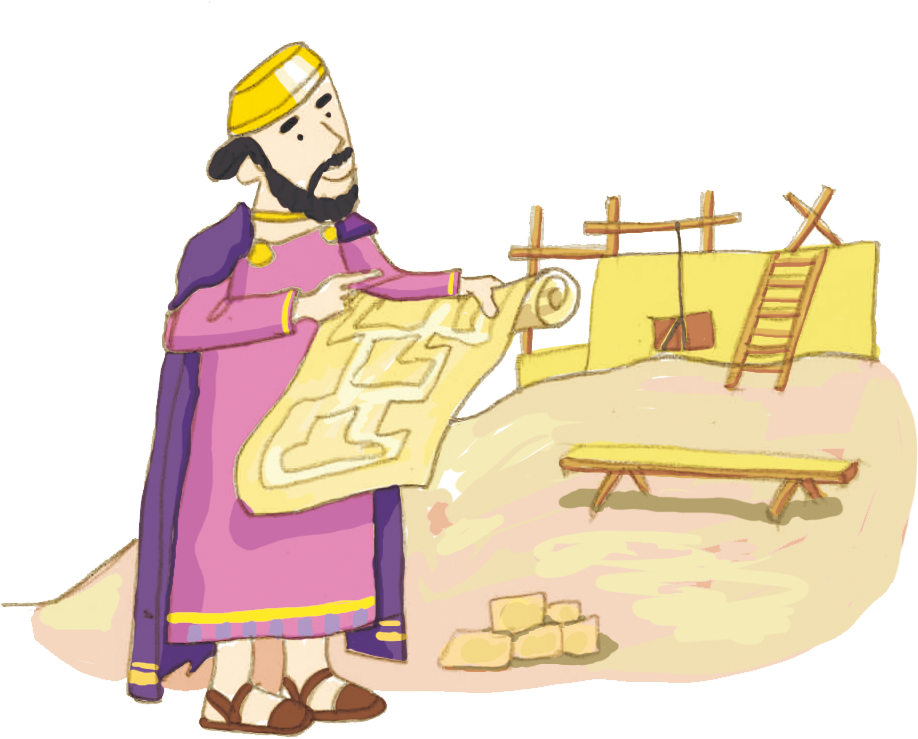 せいこうより　そのあとが　
　　　　　　　　　　　　もっと　じゅうようです
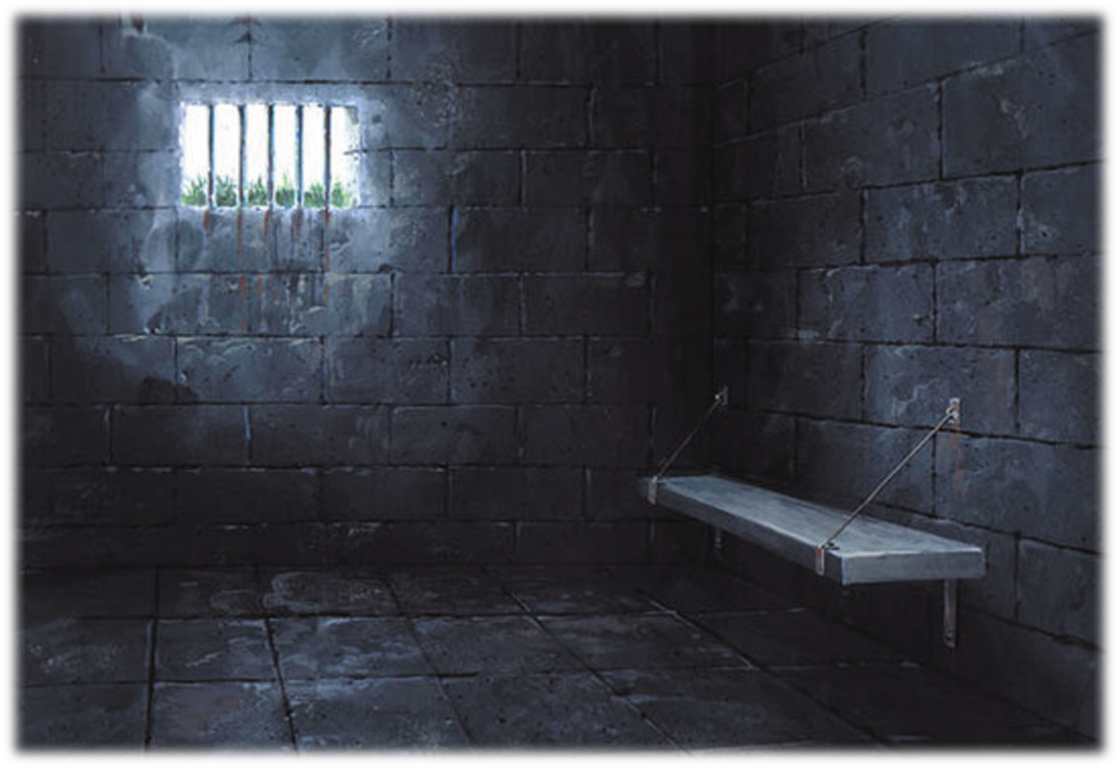 パウロは　よのなかの　
せいこうを　ちりあくだたと　
おもいました 
(ピリピ3:1-8)
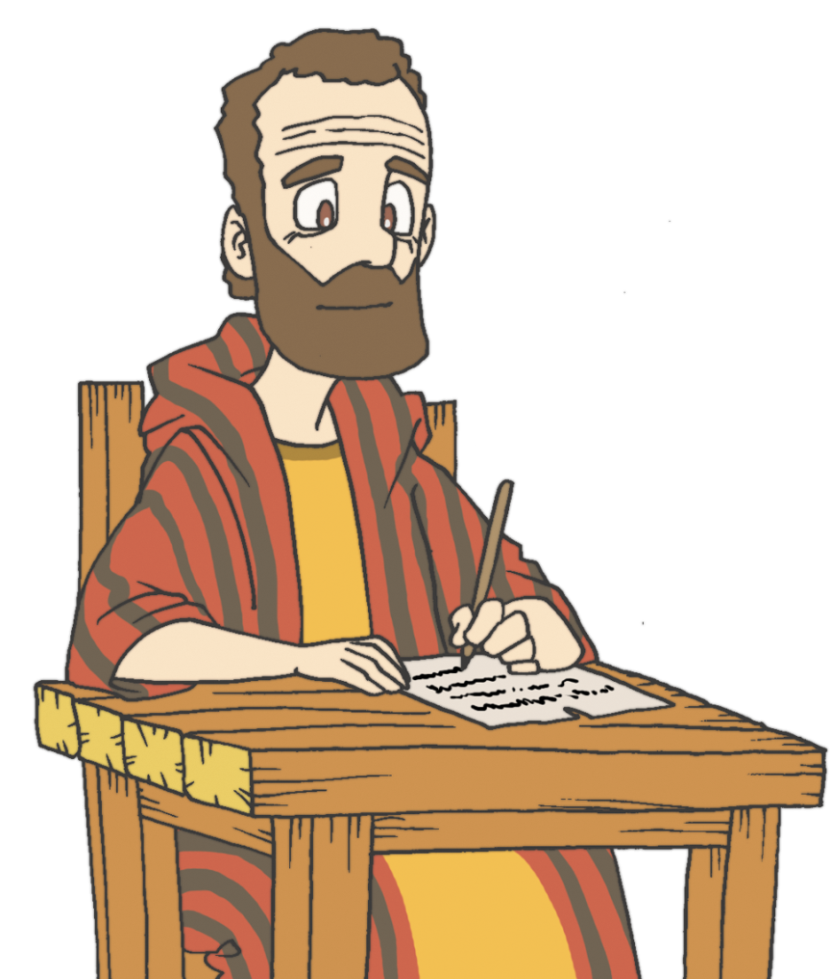 まことの　
せいこうしゃ
せいこうより　そのあとが　
　　　　　　　　　　　　もっと　じゅうようです
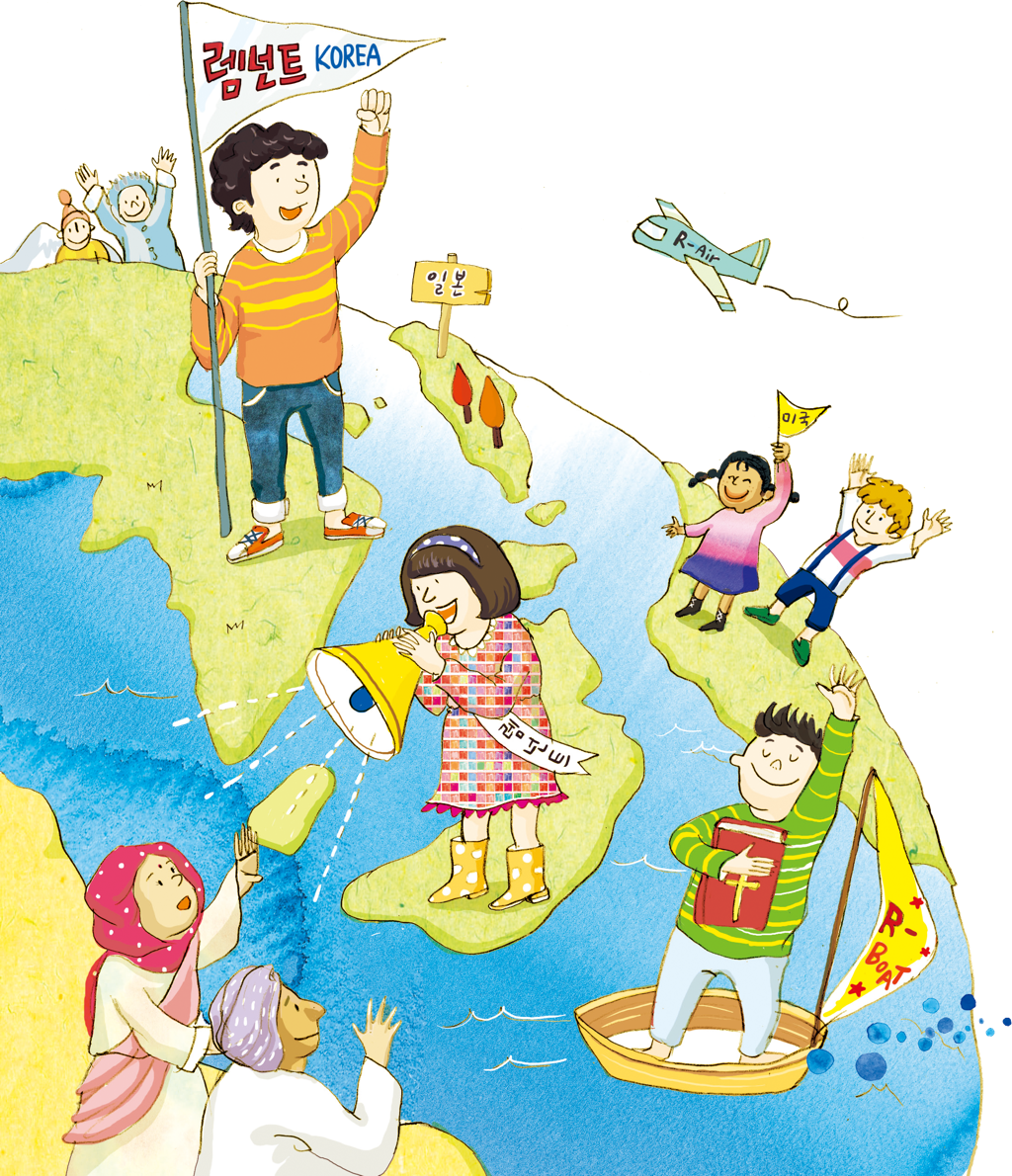 まことの　せいこうとは
　なんでしょうか
せかい
ふくいんかの
しゅじんこう
よのなかの　ひとびとの　ねがいは??
ひとびとの　かんしん
インスタ
フェイス
ブック
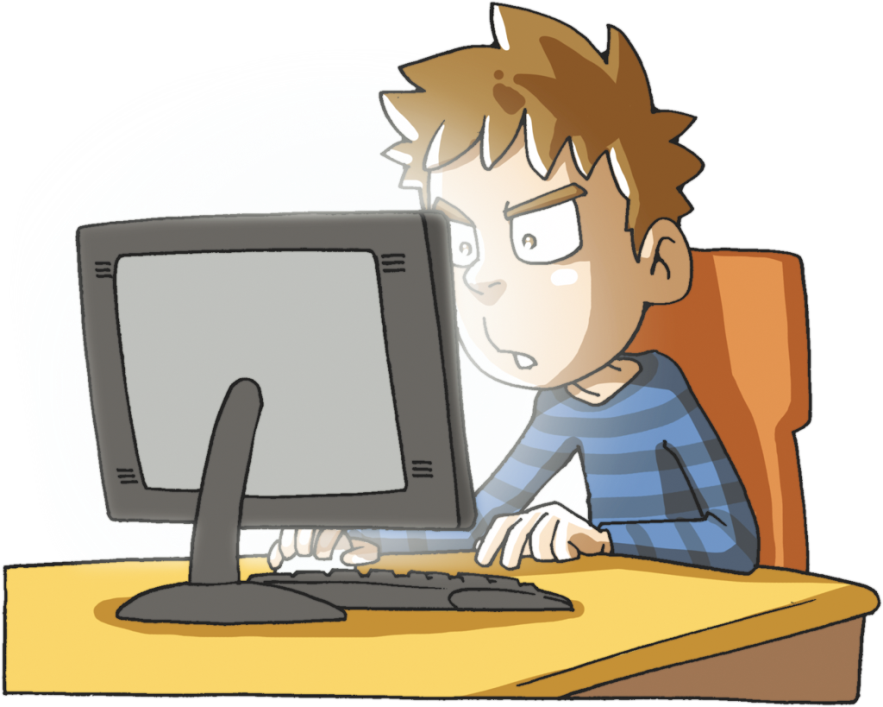 ユーチューブ
2. でんどうでしの　ねがいが　あります
　　(ピリピ3:9)
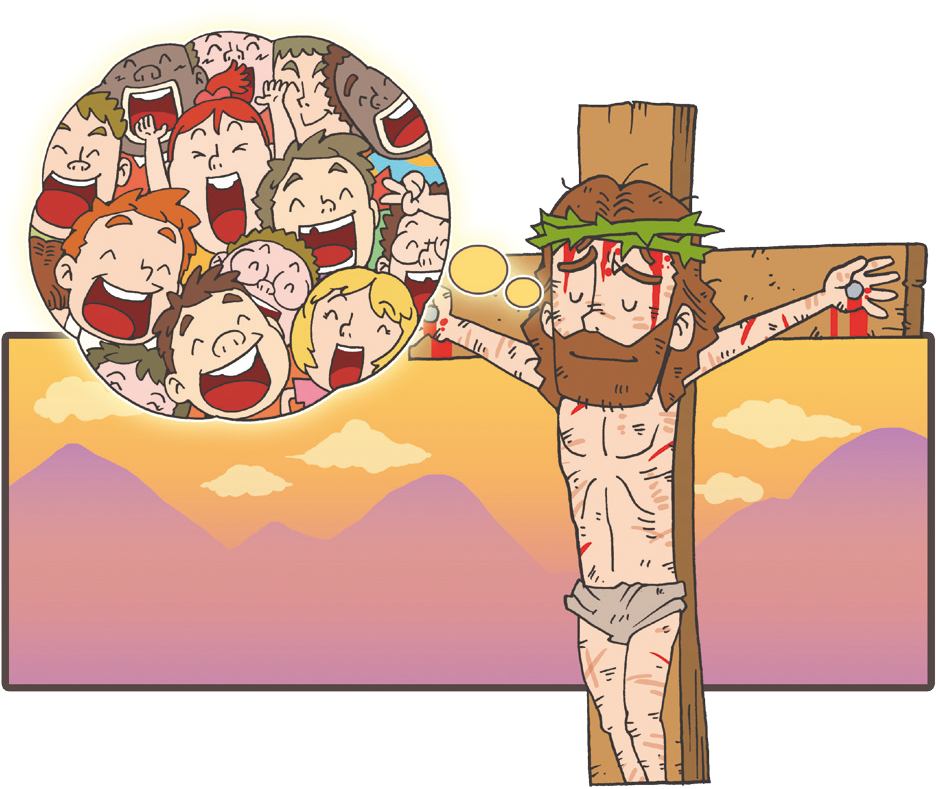 キリストの　なかに　
あるものと　みとめられ･･･
よのなかの　ひとびとの　もくひょうは??
わたしだけの
せいこう
かぎりないきょうそう
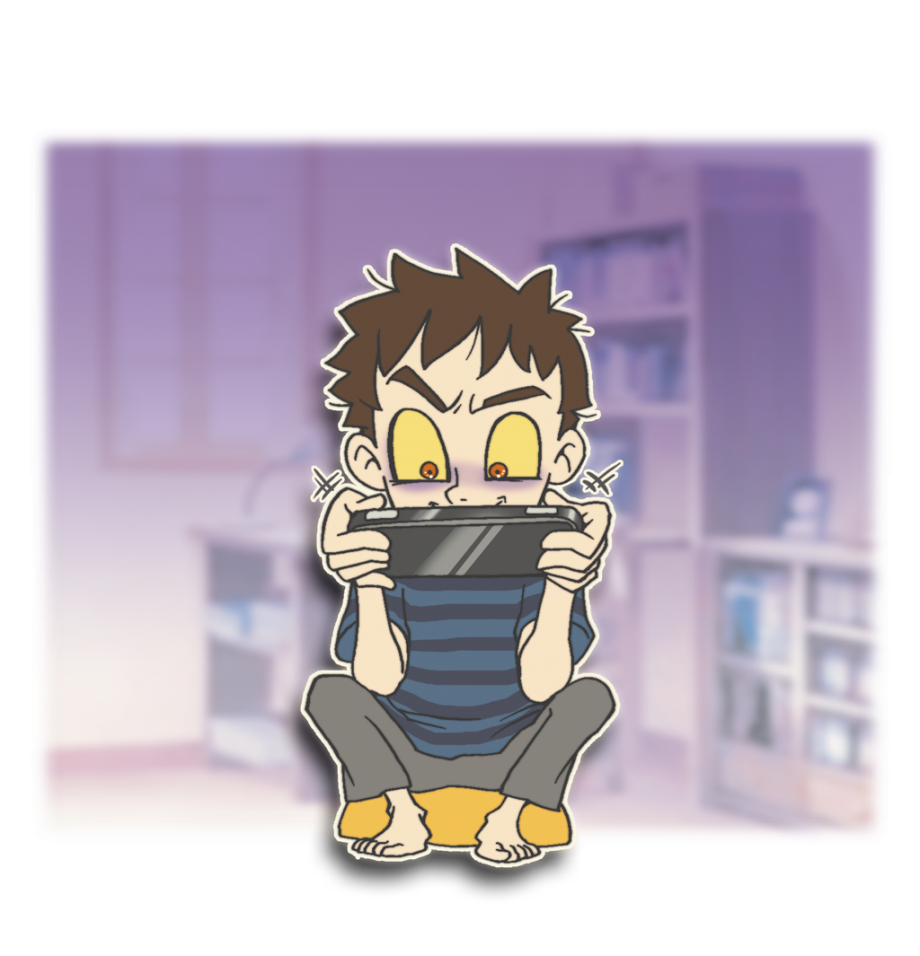 3. でんどうでしの　もくひょうが　あります
　　(ピリピ3:14)
うえに　めして
くださる　
かみの　えいかん
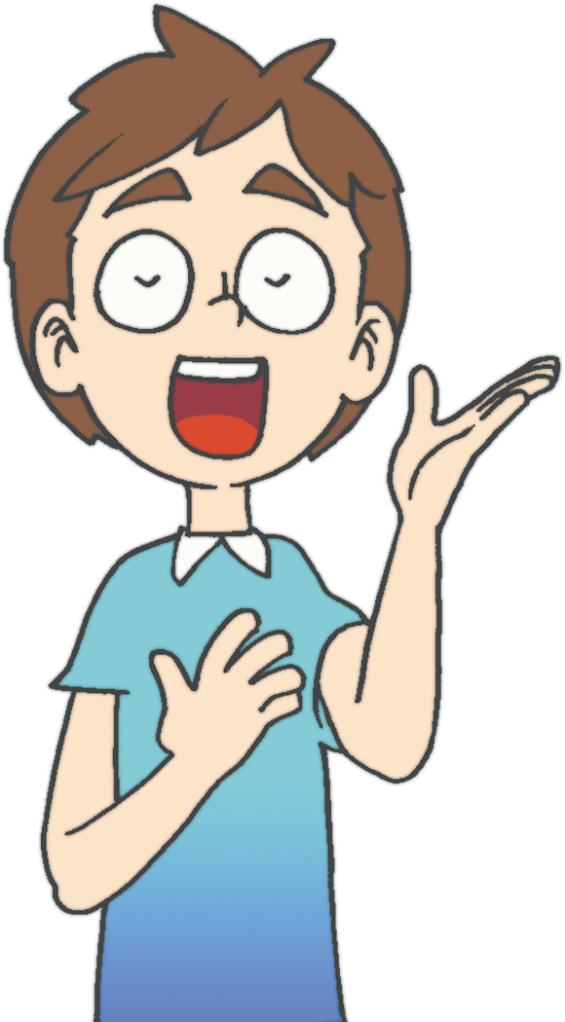 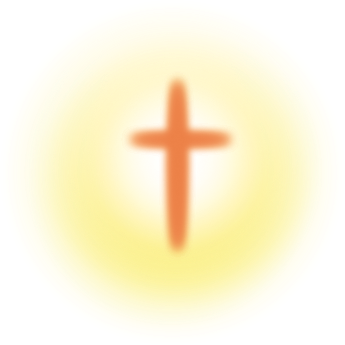 4. でんどうでしの　はいけいが　あります
　　　　(ピリピ3:20)
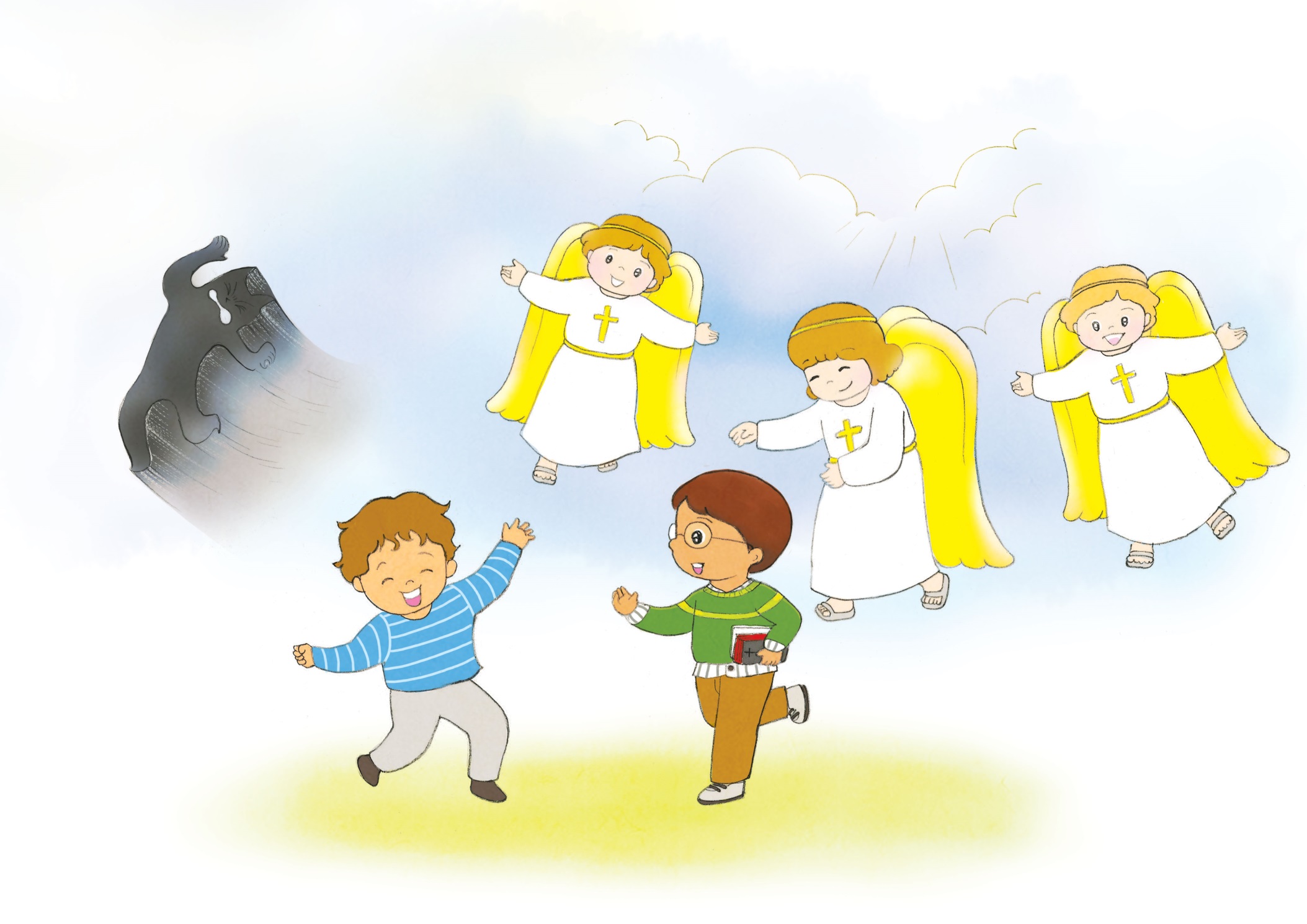 くらやみ
しりぞく
てんごくの
はいけい
みつかいの
たすけ
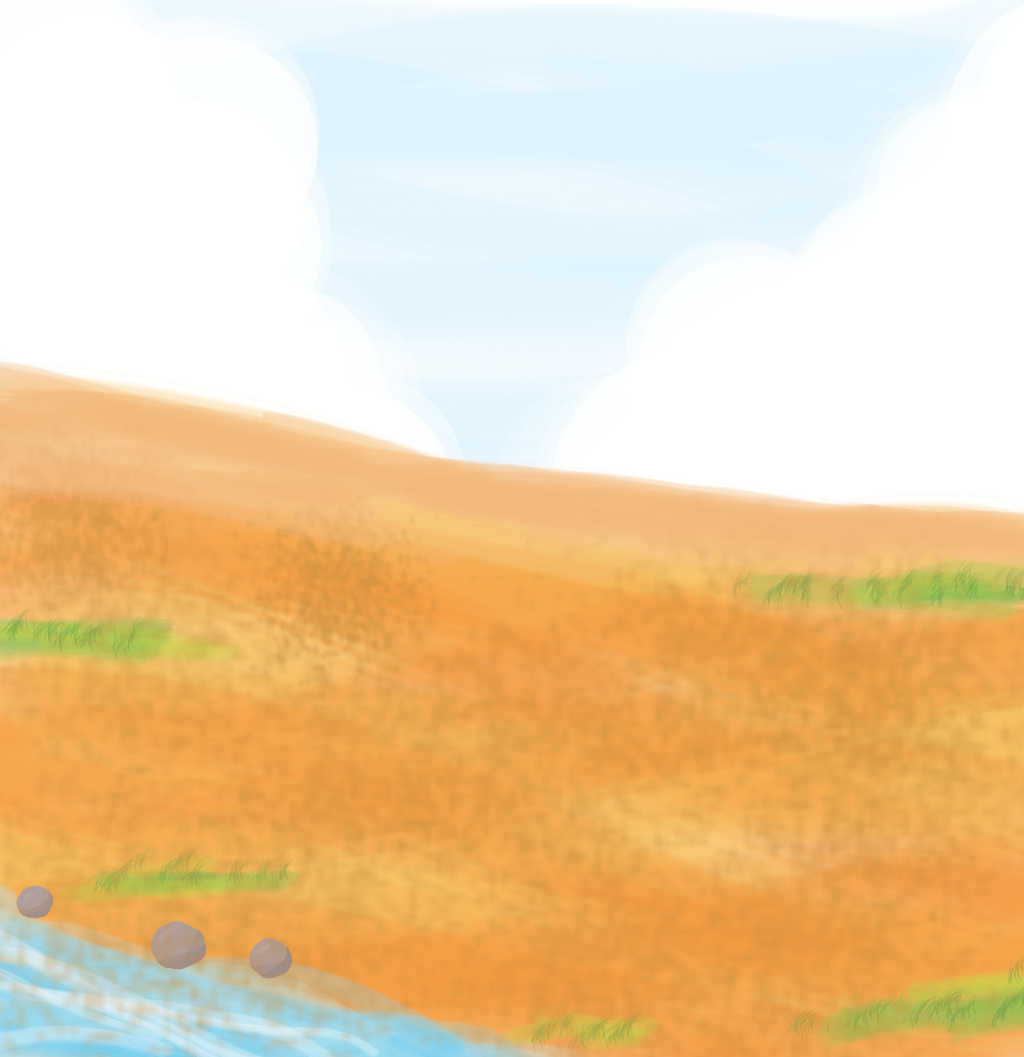 5. でんどうでしの　ちからが　あります
　　(ピリピ3:21)
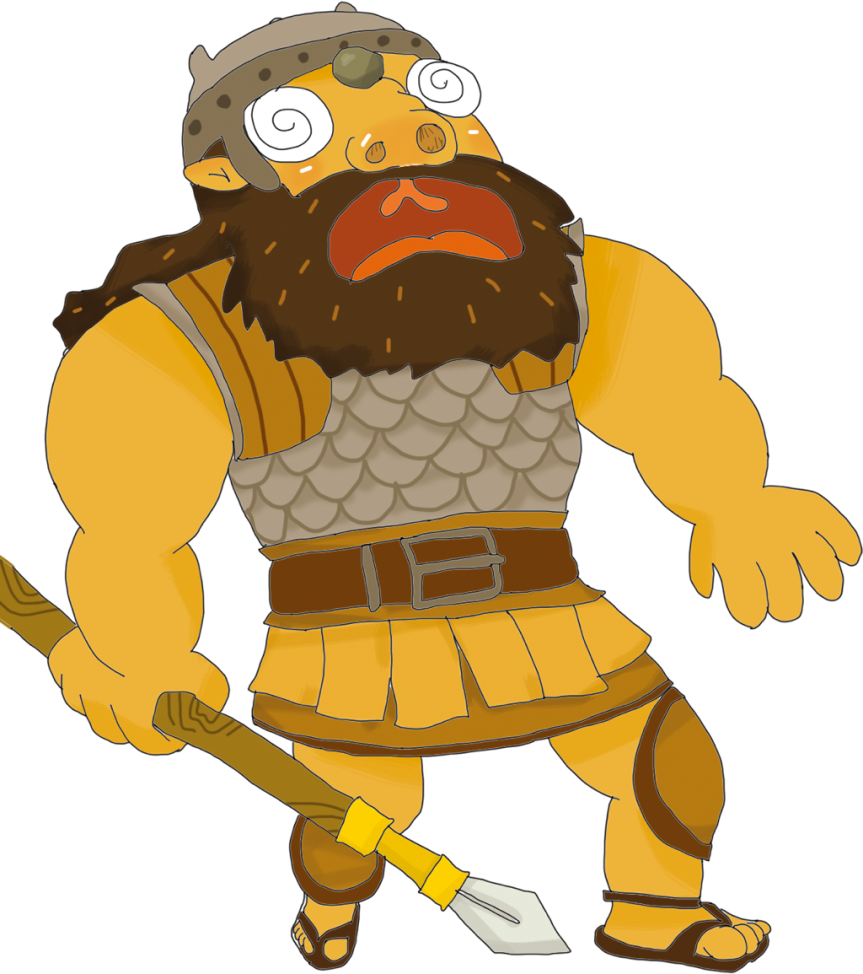 ７にんの　
レムナントが　
もっていた　ちから
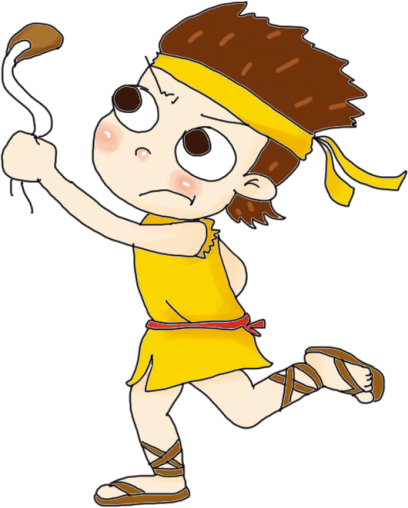 5. でんどうでしの　ちからが　あります
　　(ピリピ3:21)
れいてきサミットに
なれば　ついてくる　
ちから
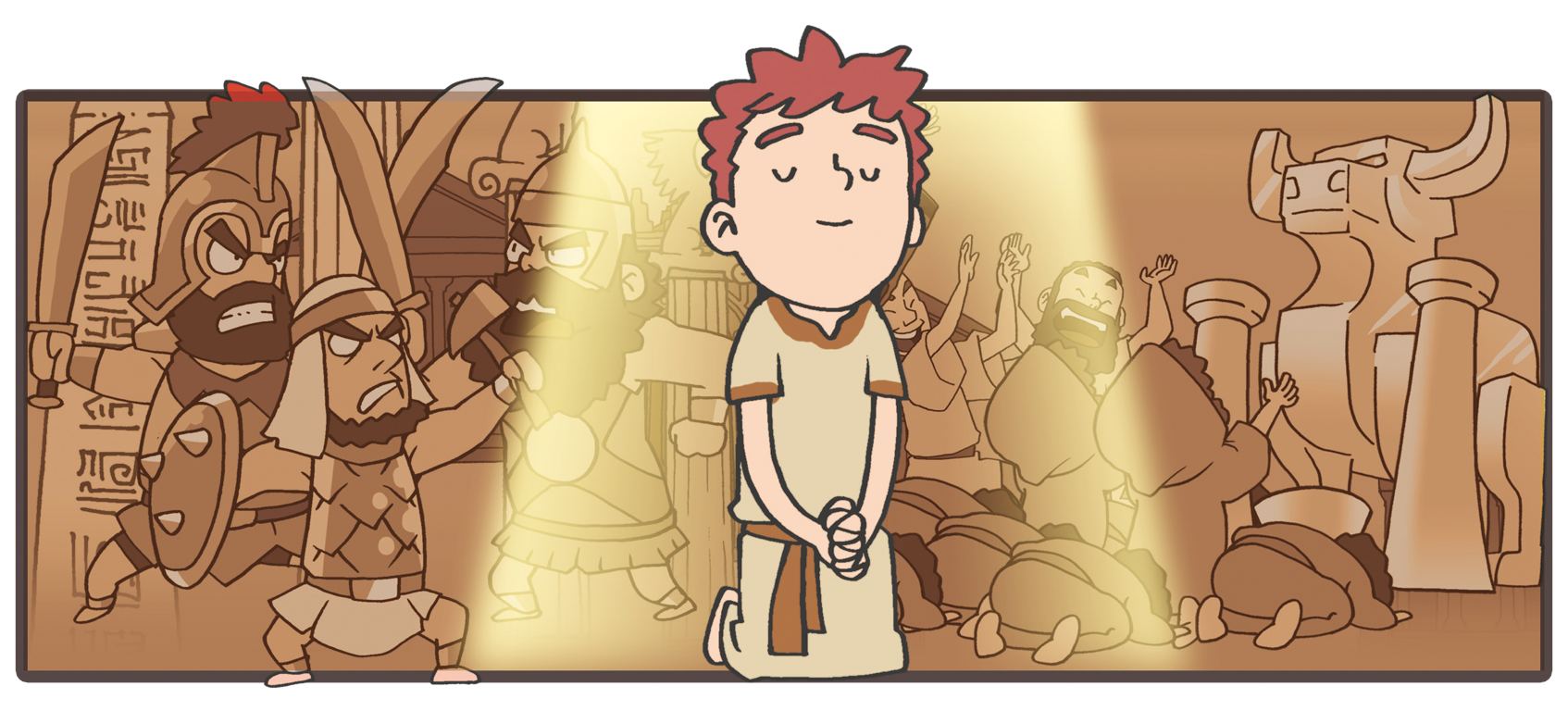 でんどう
せいり
みことば　
せいり
いのり　
せいり
レムナントは
みらいの　
まことの　
せいこうしゃ！
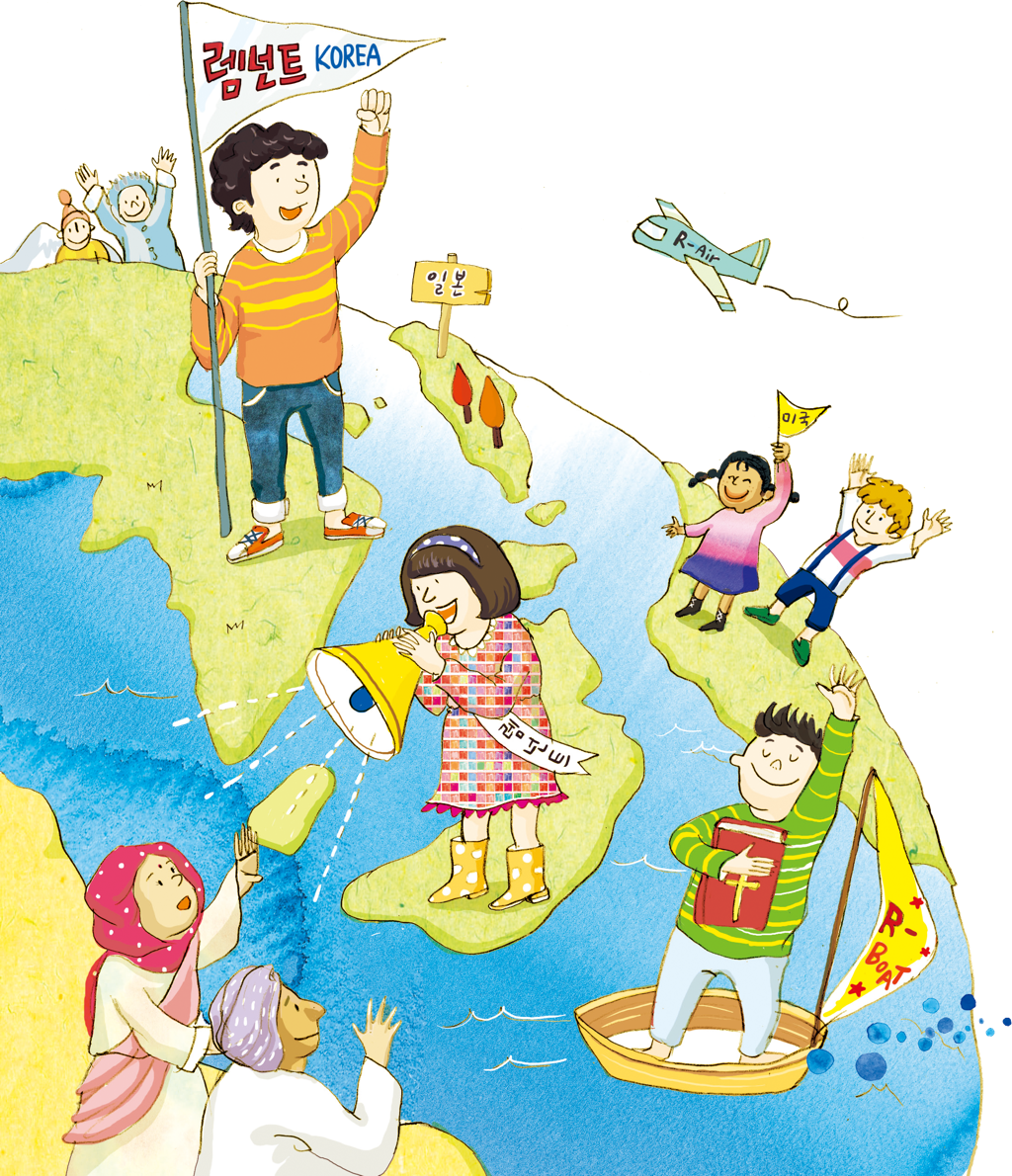 フォ
ー
ラム
し
て
いん
し
よう
こく
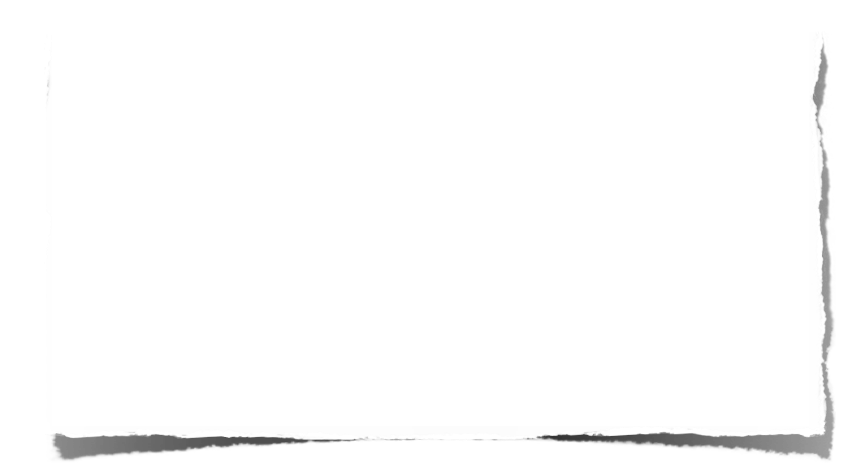 みことばの　なかで　いちばん　こころに　
のこった　ことを　フォーラムしよう
こんしゅうに　じっせんすることを　
フォーラムしよう
みことば, いのり, でんどうに ついて　
せいくを　１つずつ　みつけて　あんしょうしよう